Our Co-locating Partners
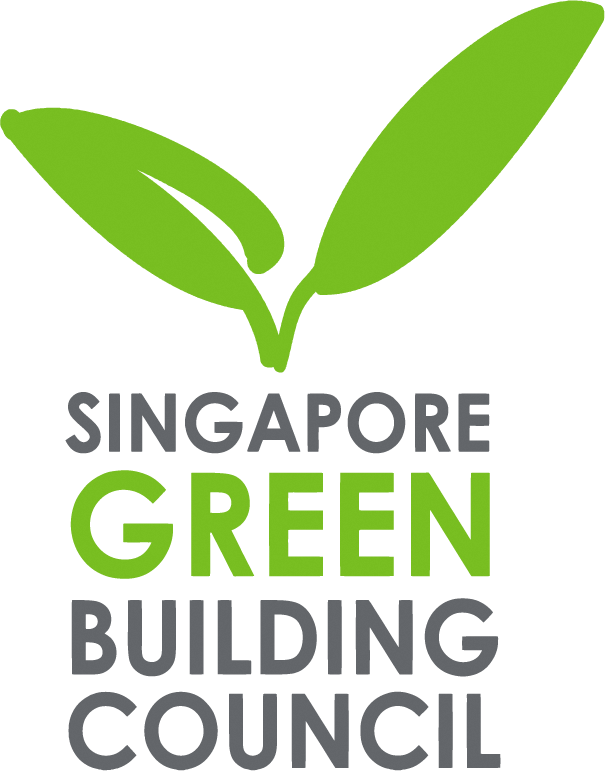 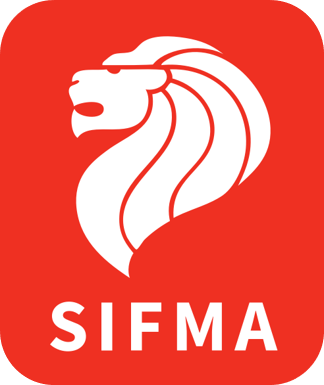 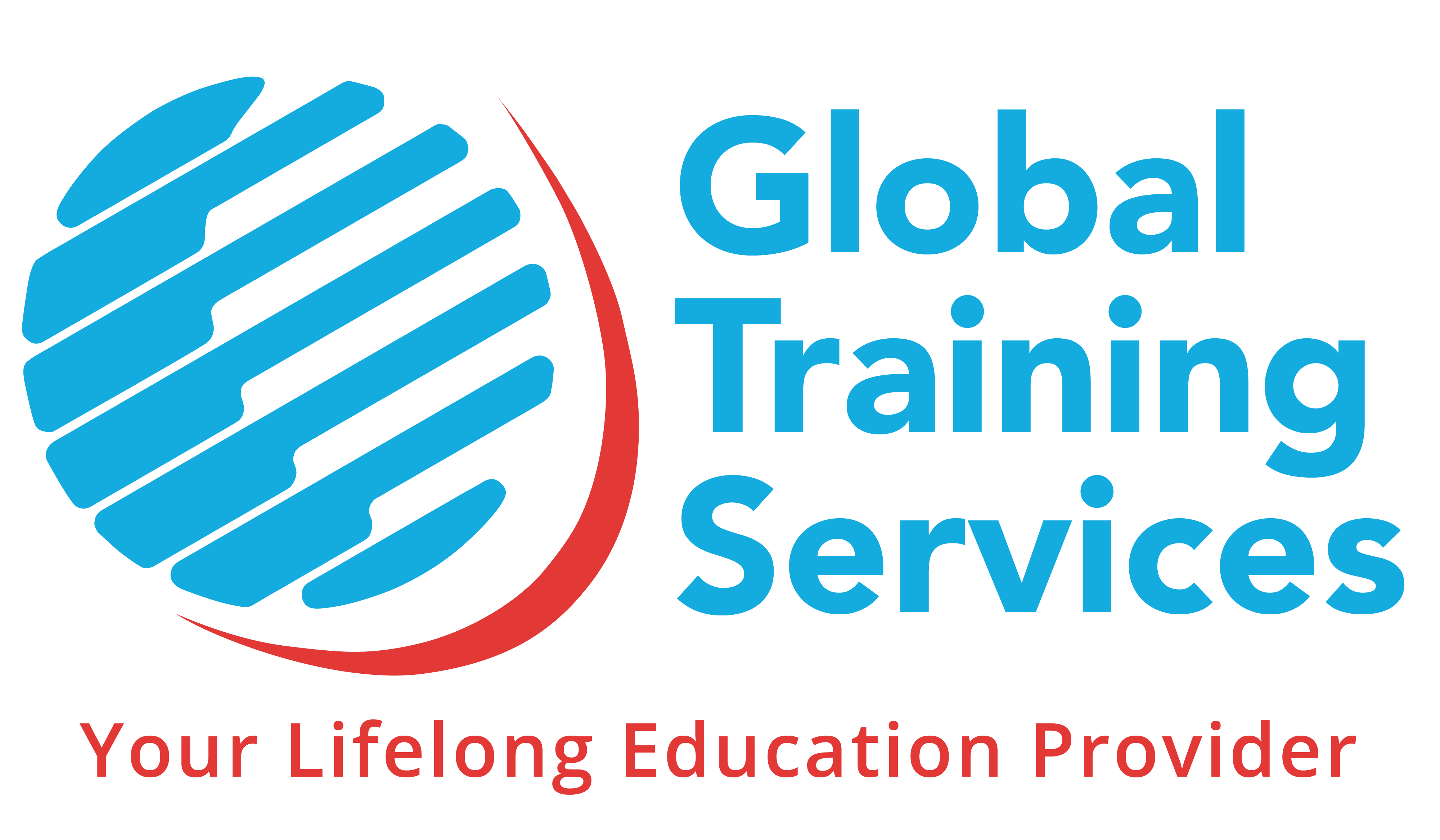 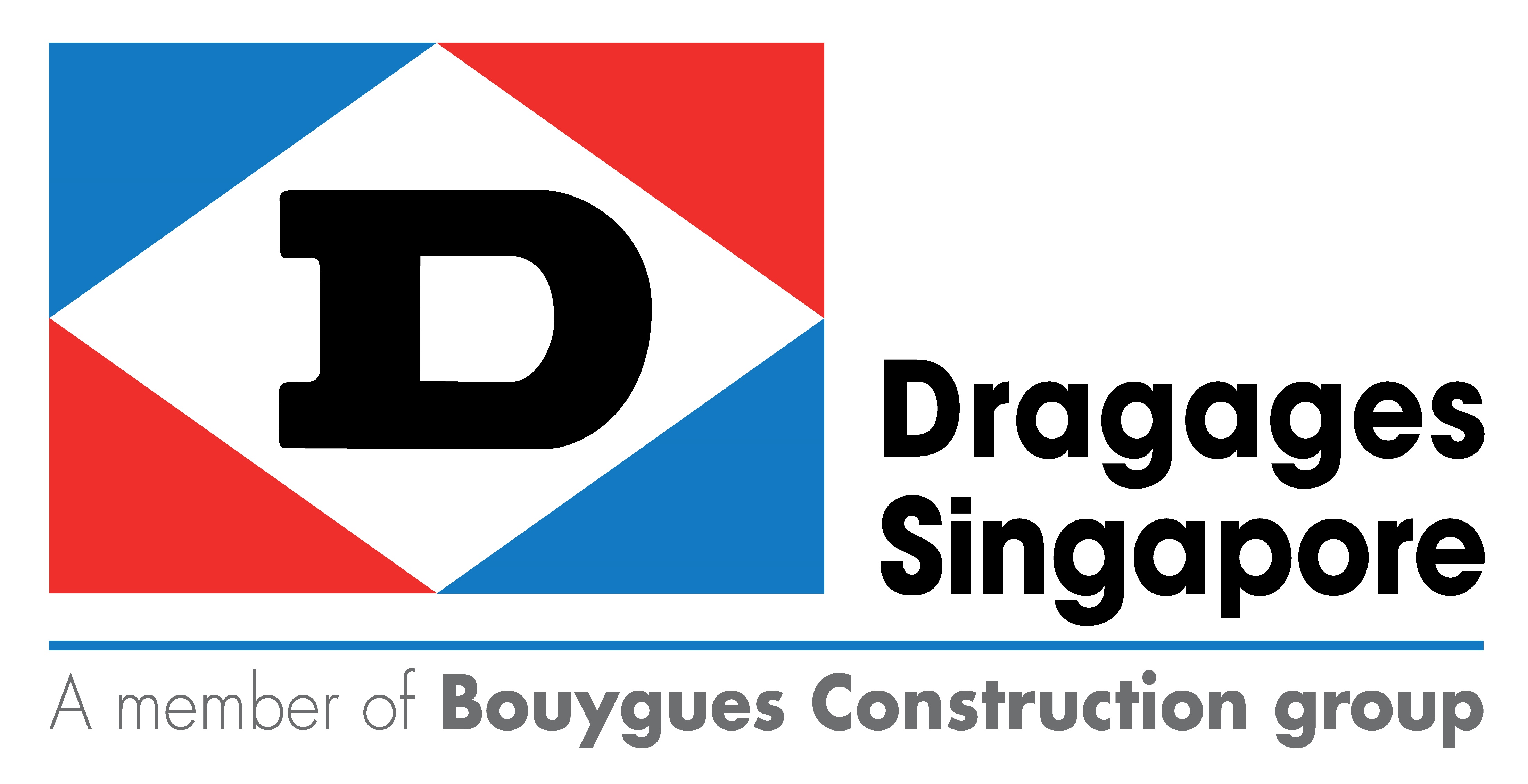 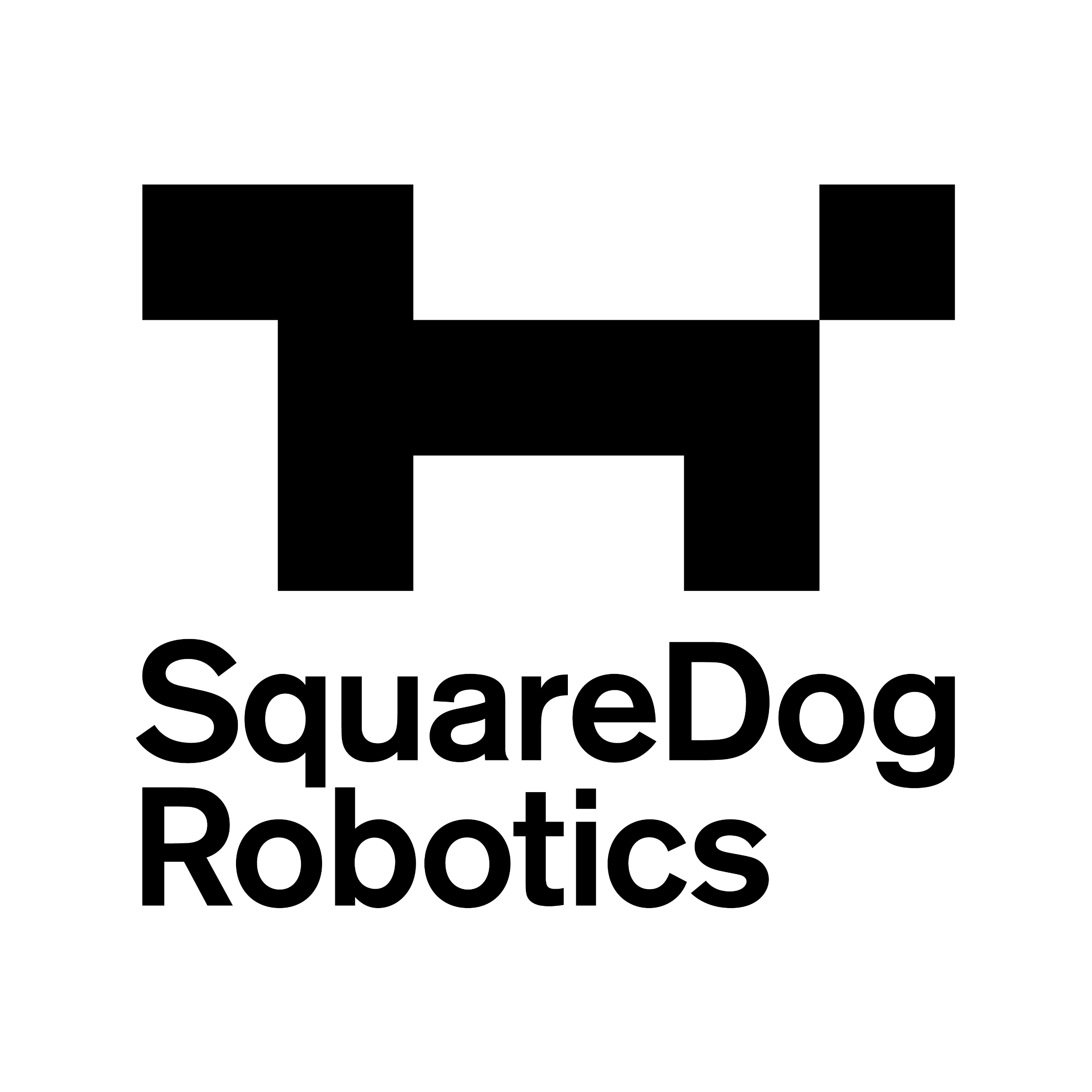 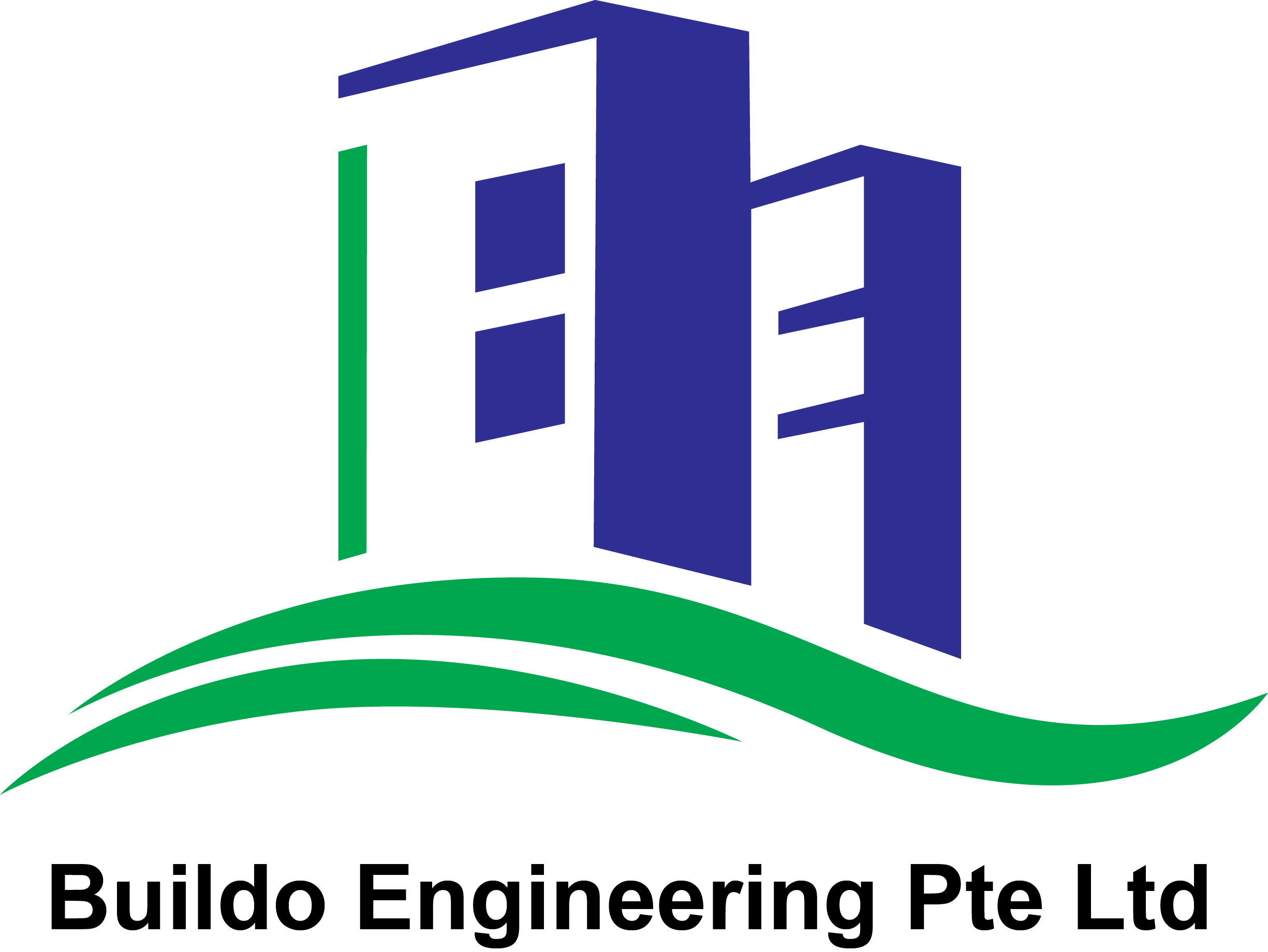 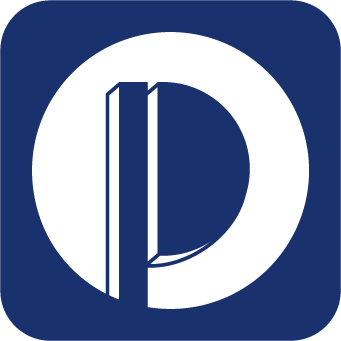 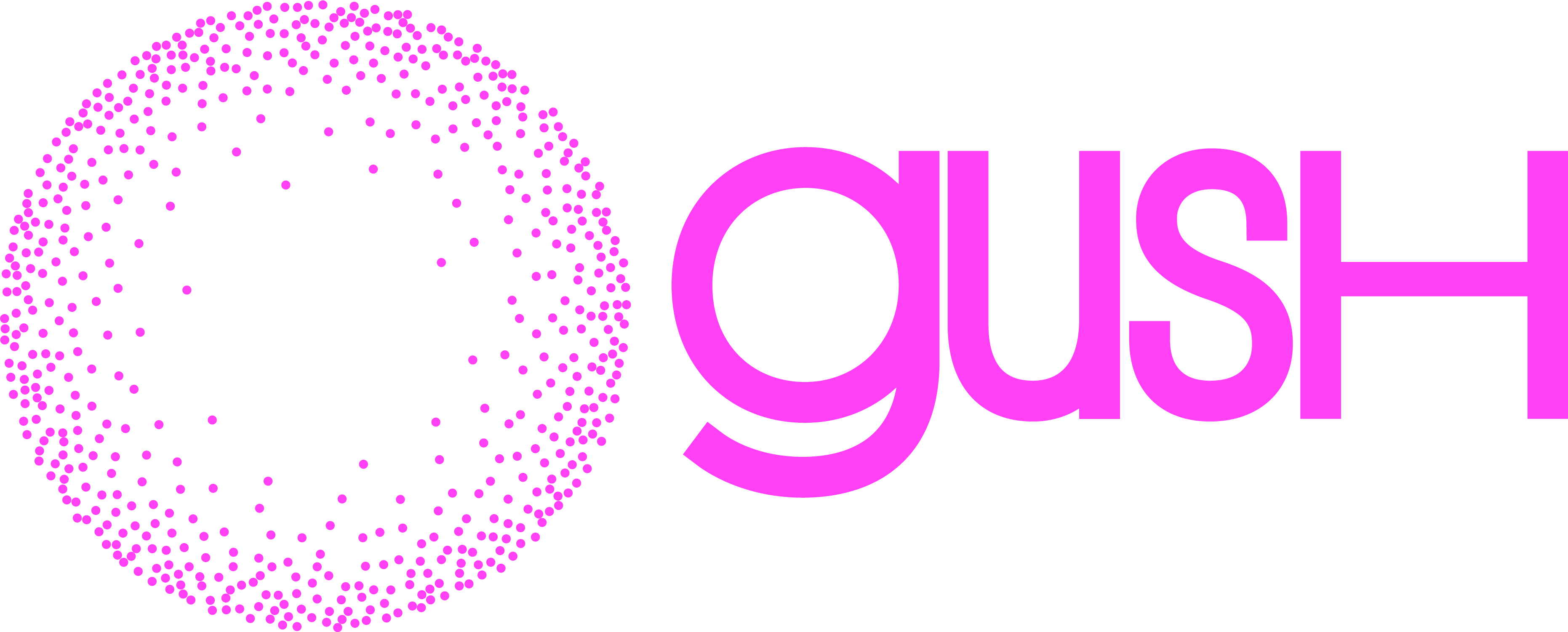 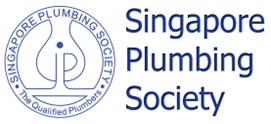 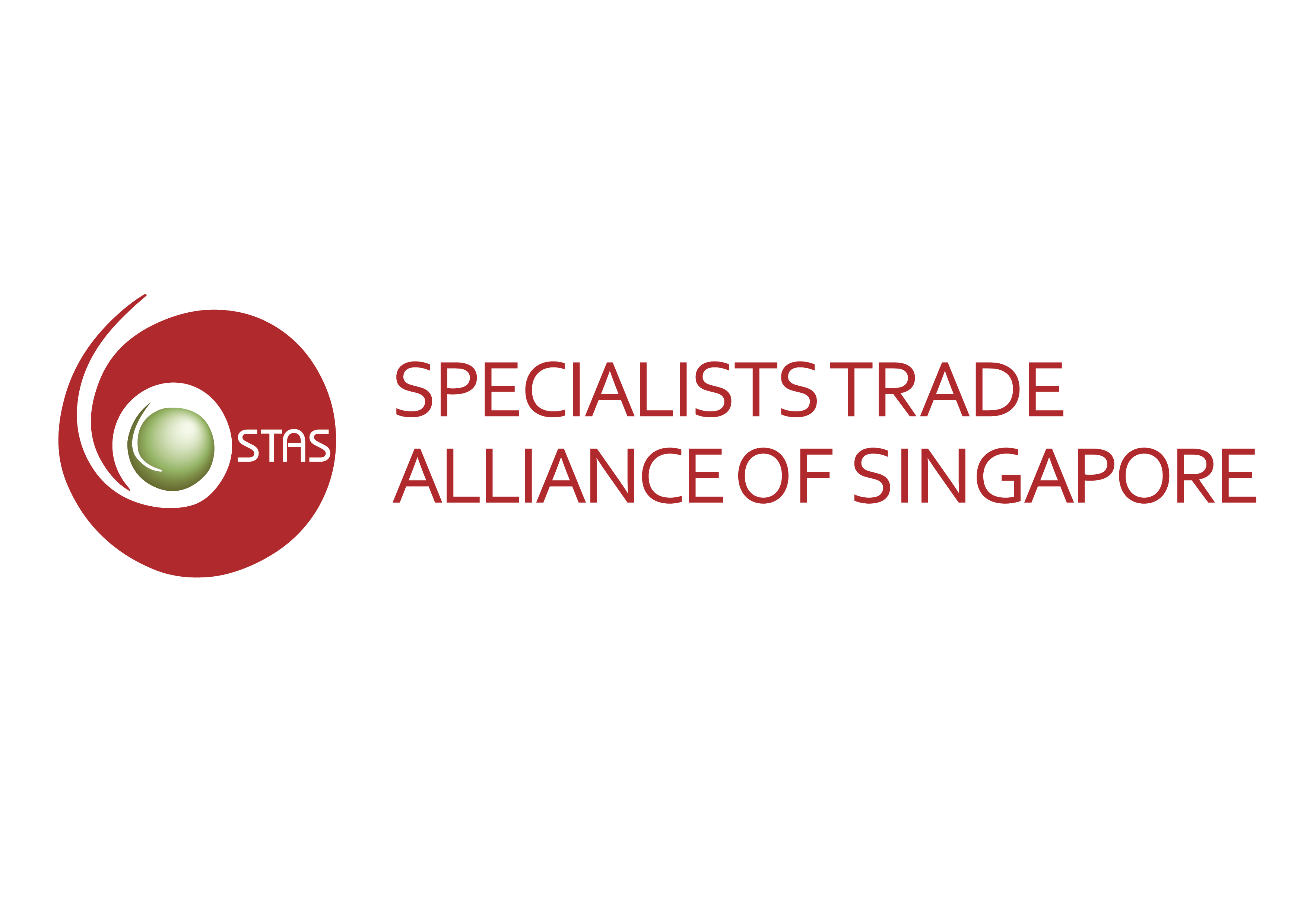 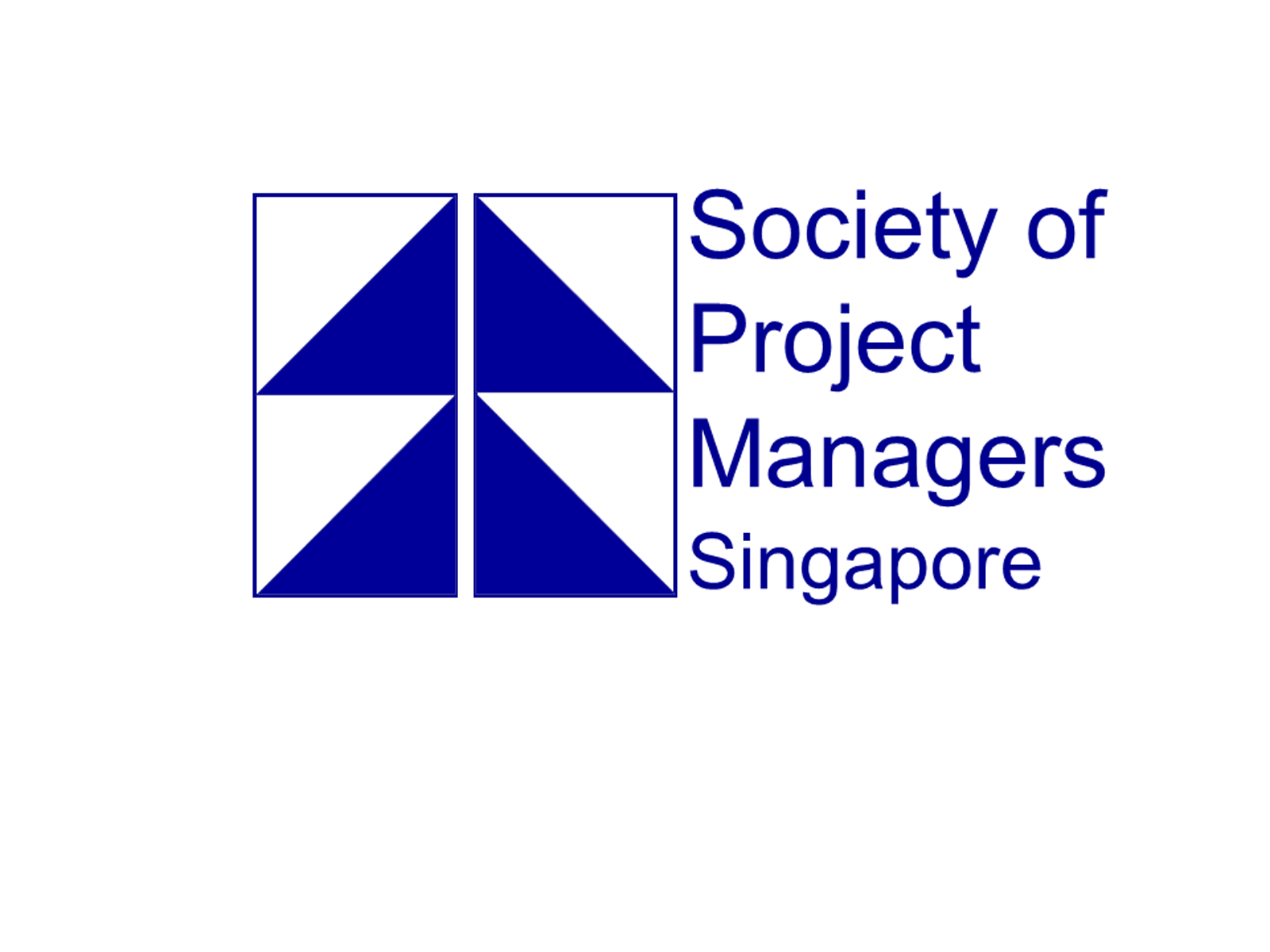 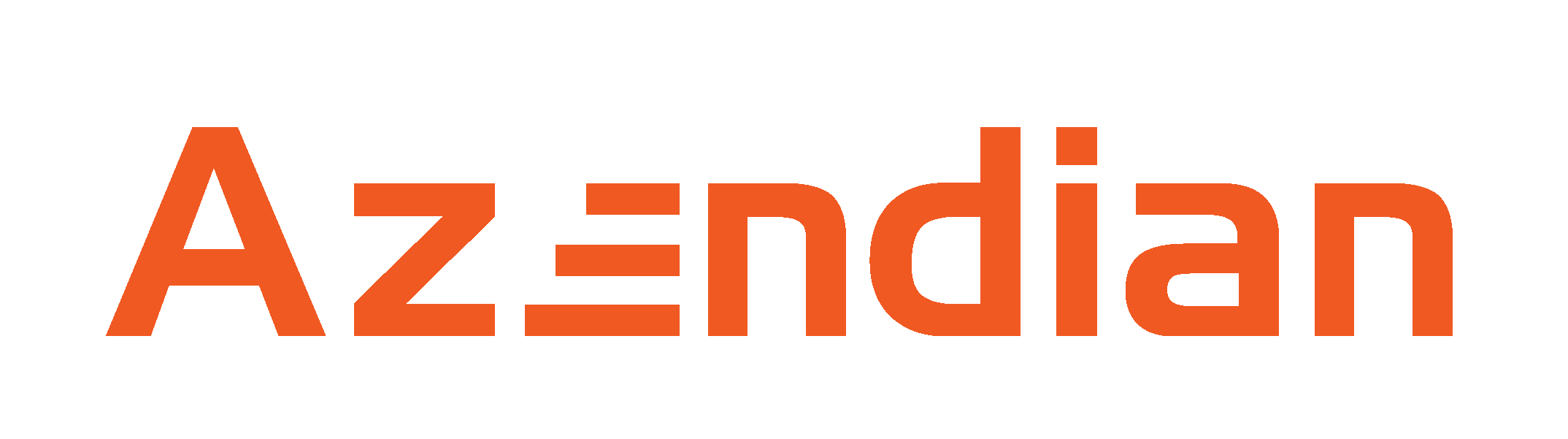 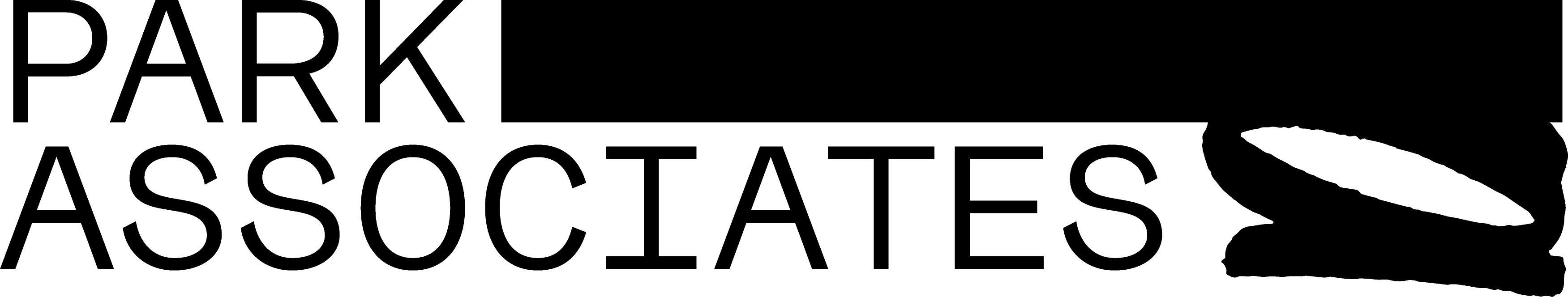